Декупажхудожественная техника.
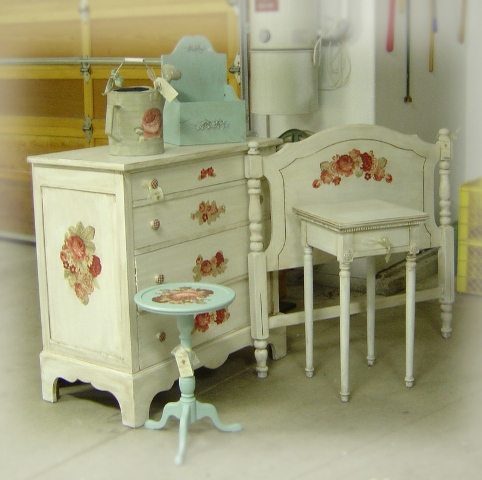 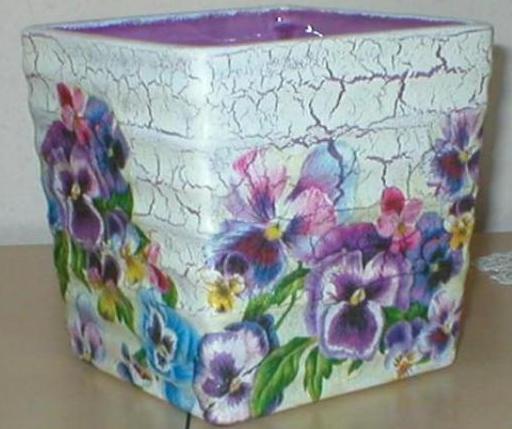 История возникновения этой техники относится к XII-XIII веку.
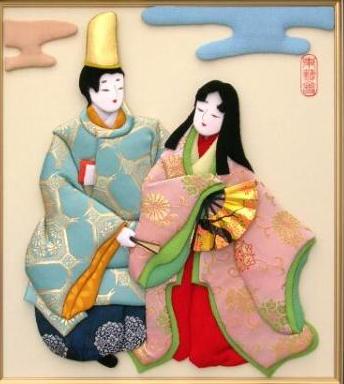 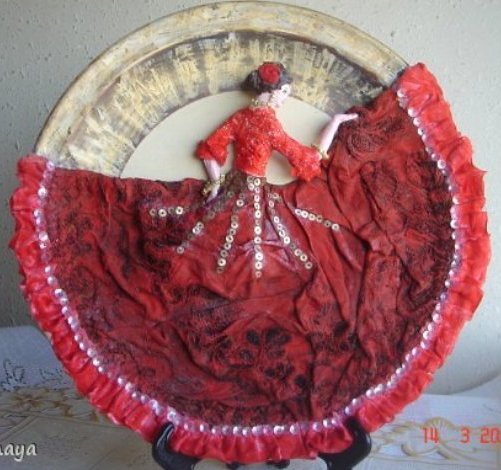 Что такое декупаж? Слово decoupage происходит от французского «вырезать». Это техника декорирования вещей с помощью вырезанных бумажных мотивов.
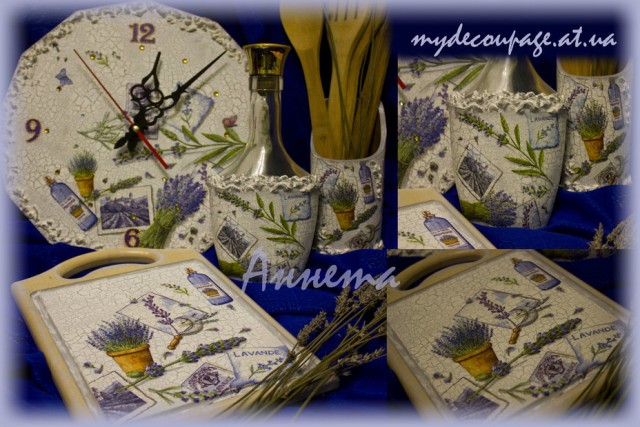 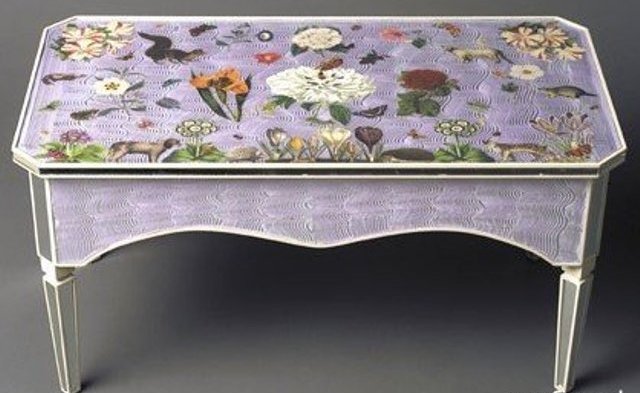 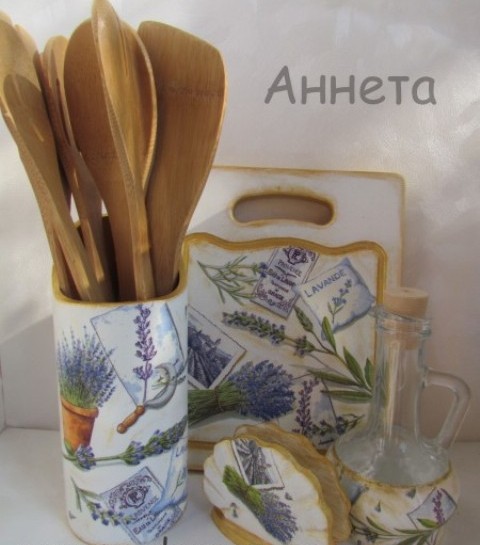 Мотивы для декупажа:
Трехслойные салфетки;
Иллюстрации из журналов;
Оберточная бумага;
Этикетки;
Принтерные распечатки.
Материал-основа для декупажа:
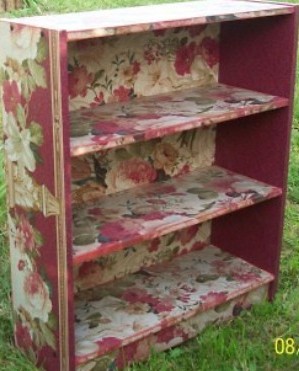 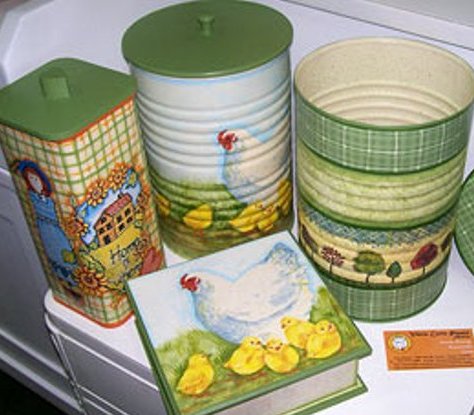 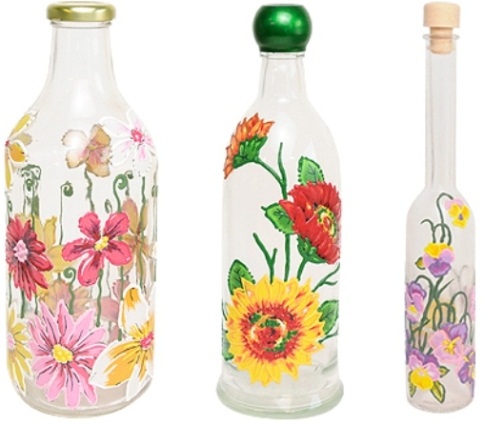 Дерево
Металл
Стекло
Картон
Ткань
Кожа
Керамика.
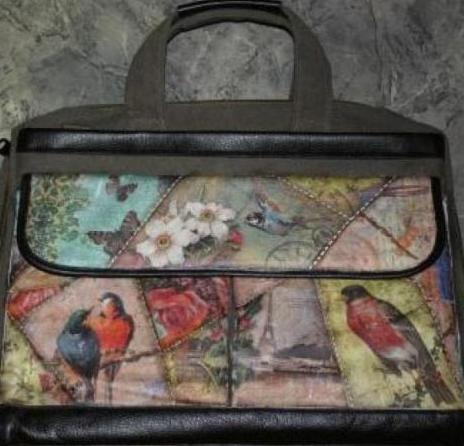 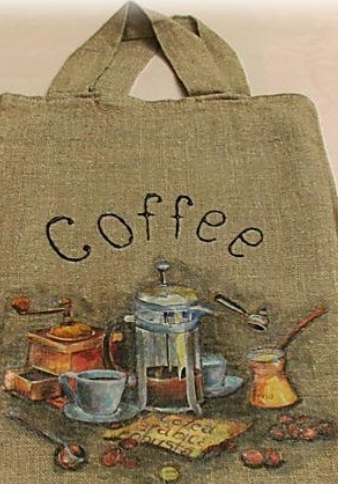 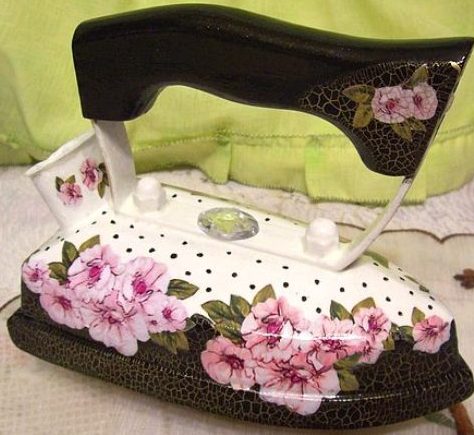 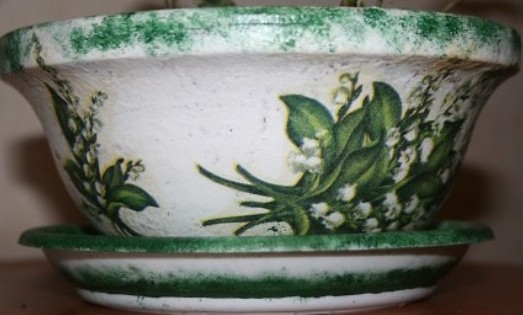 Новогодний сувенир.
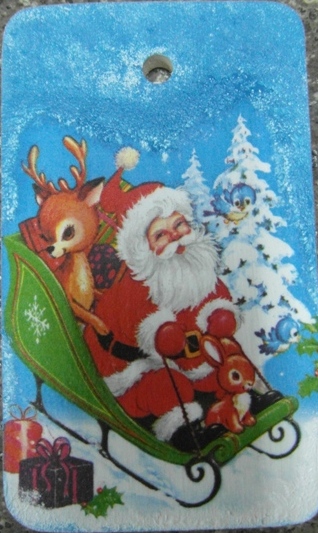 Нам необходимо:
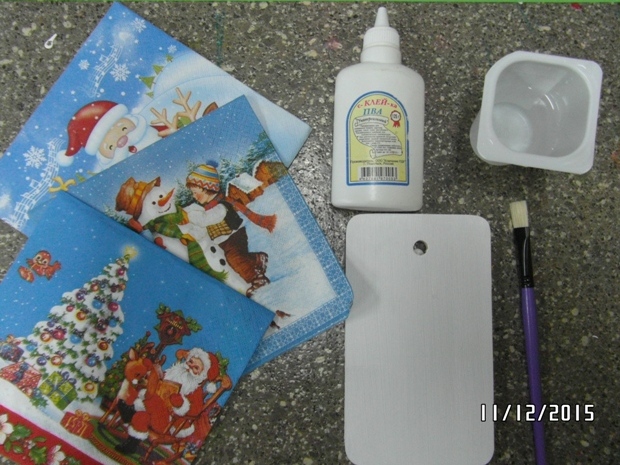 Окрашиваем доску.
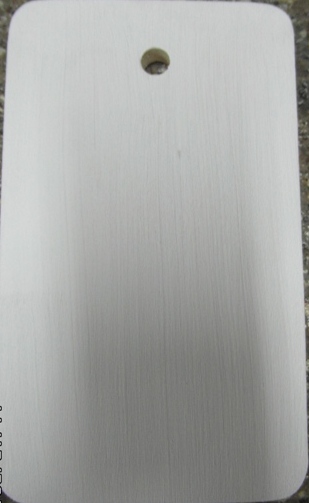 Обрываем из салфетки мотив и расслаиваем.
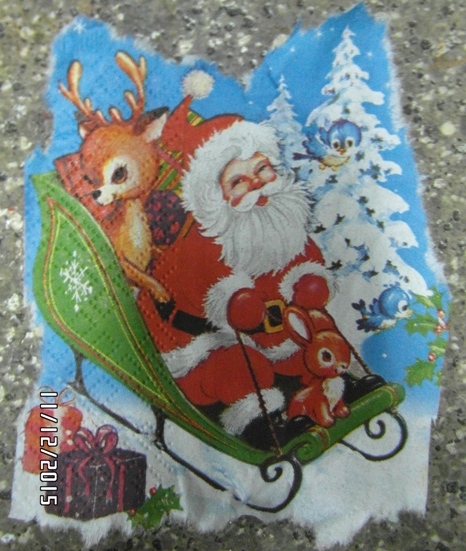 Кладем салфетку вниз рисунком на файл и капаем немного водички.
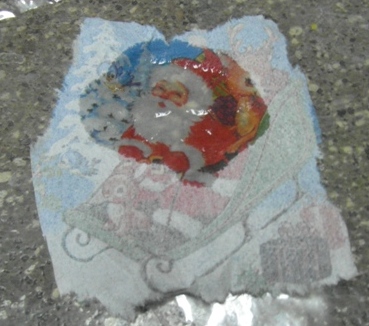 Наносим клей ПВА на доску.
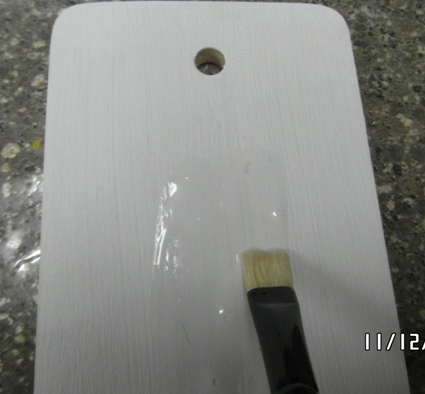 Переворачиваем рисунок с файлом на  доску. Разглаживаем кисточкой рисунок от середины в стороны.
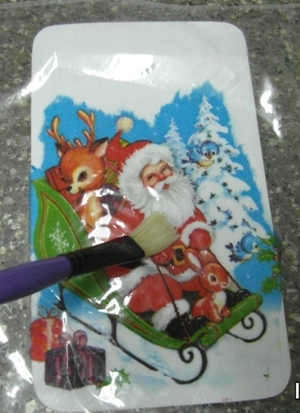 Убираем файл.  Наносим клей ПВА на рисунок и разглаживаем все морщинки, пузырьки.
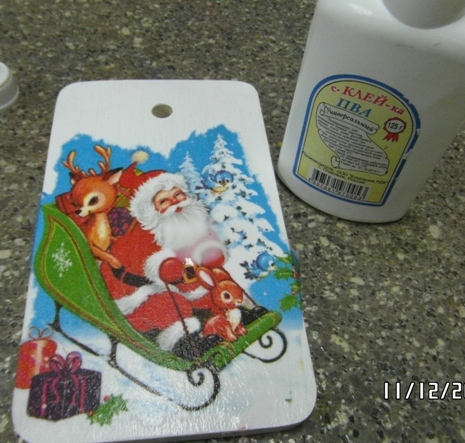 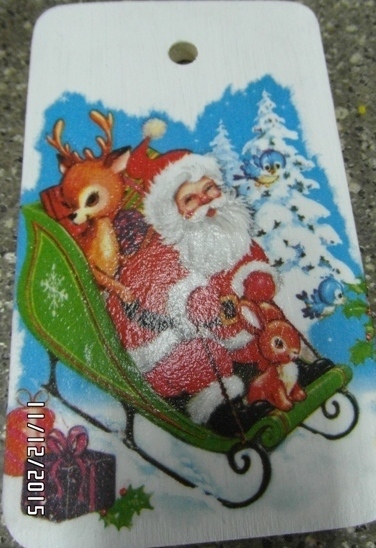 Берем белую и голубую гуашь. Губкой дорисовываем сюжет.
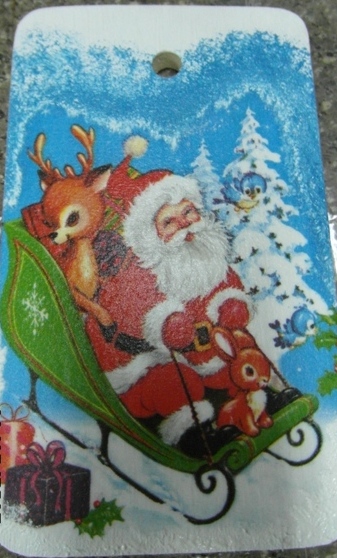 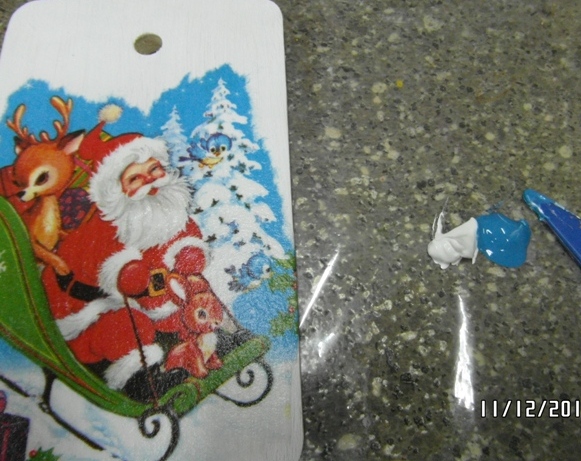 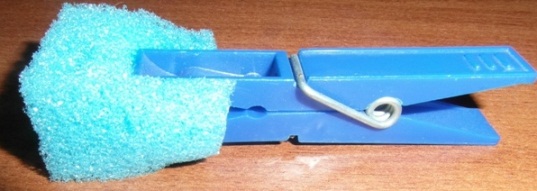 Новогодний сувенир готов.
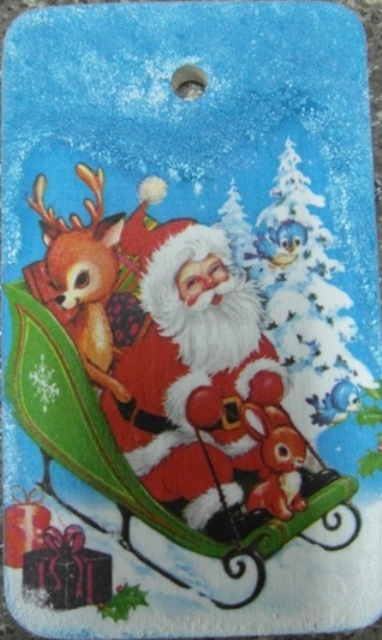